TransformWR:
Waterloo Region’s Transition to an Equitable, Prosperous, Resilient Low Carbon Community
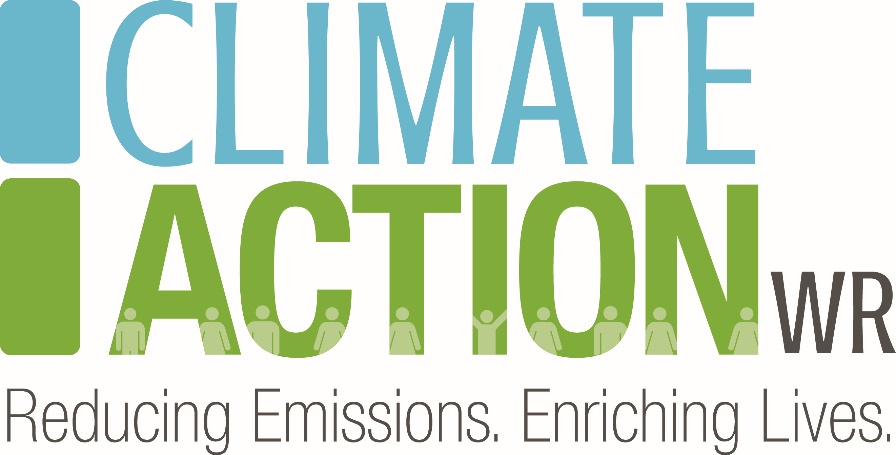 About ClimateActionWR
Coordinate
Measure
Engage
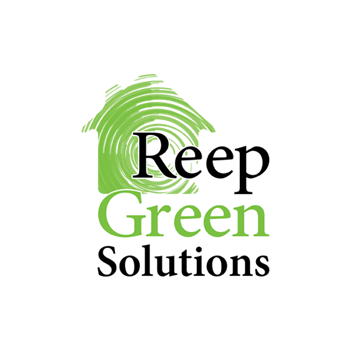 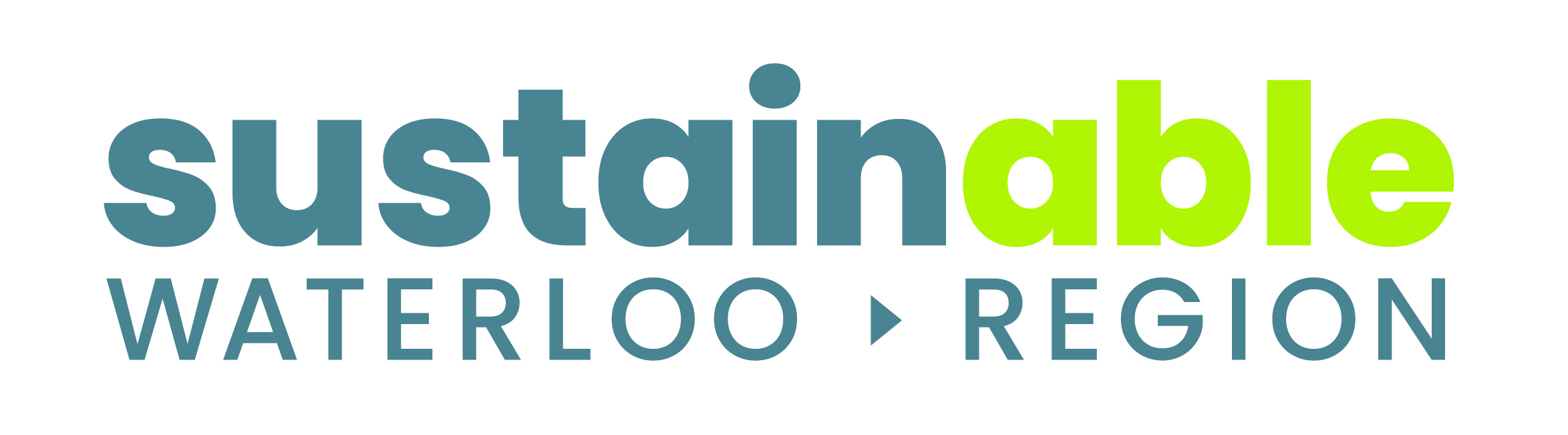 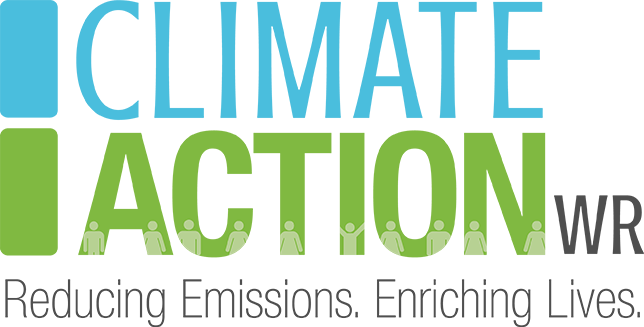 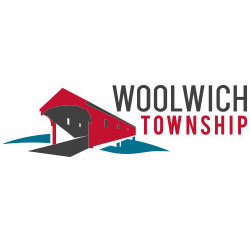 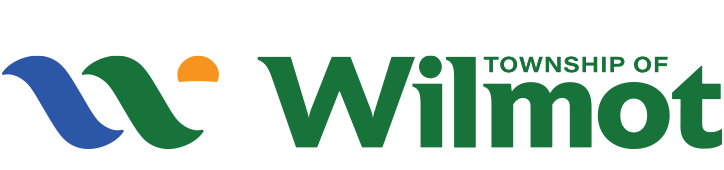 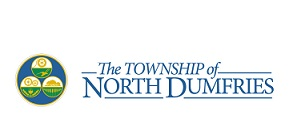 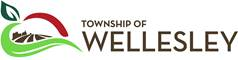 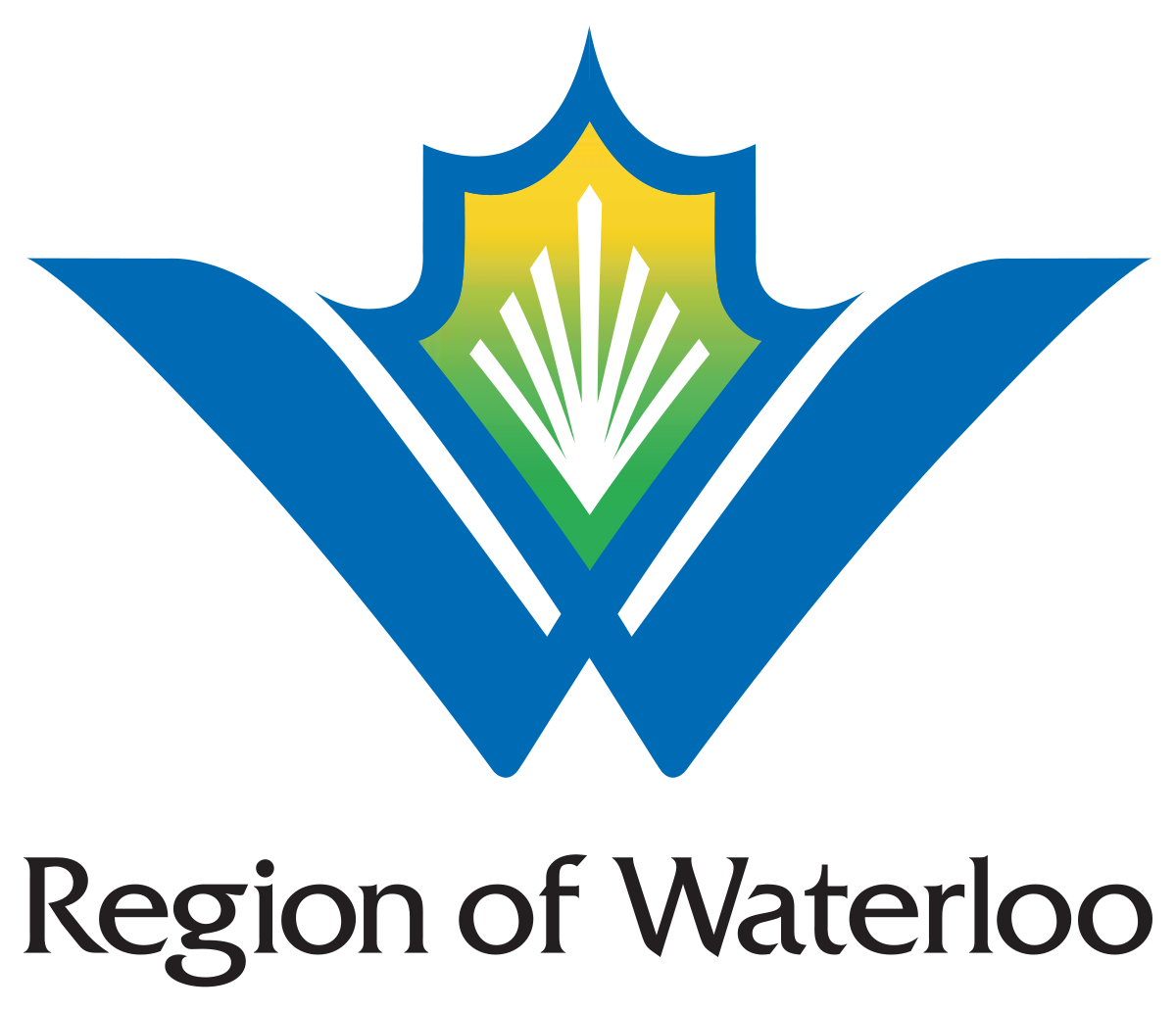 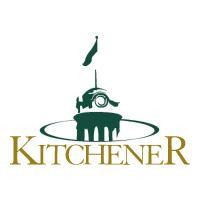 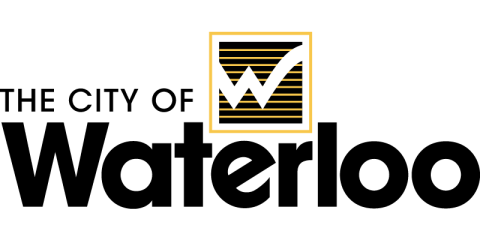 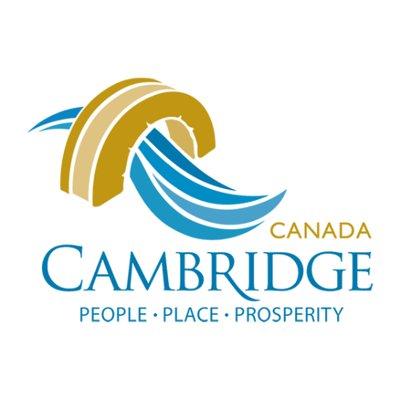 GHG Emissions Breakdown (2010)
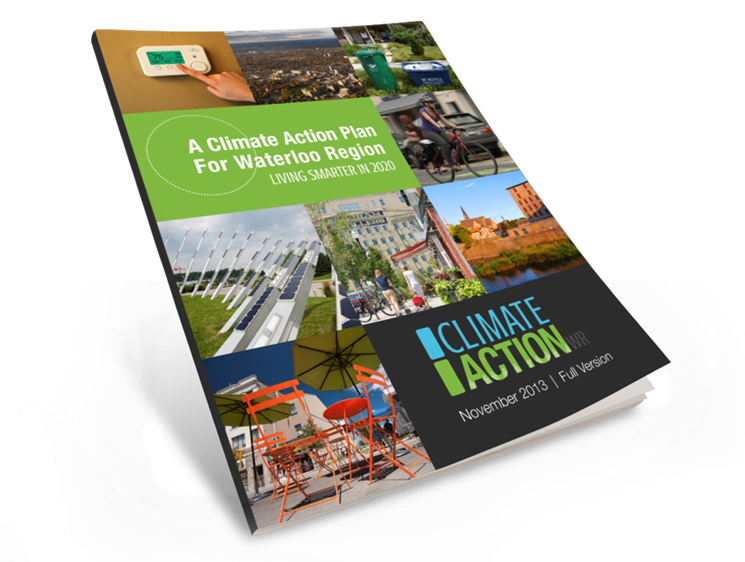 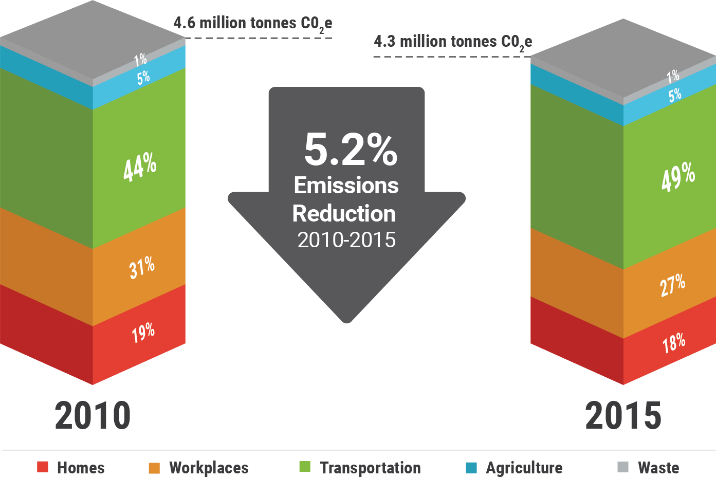 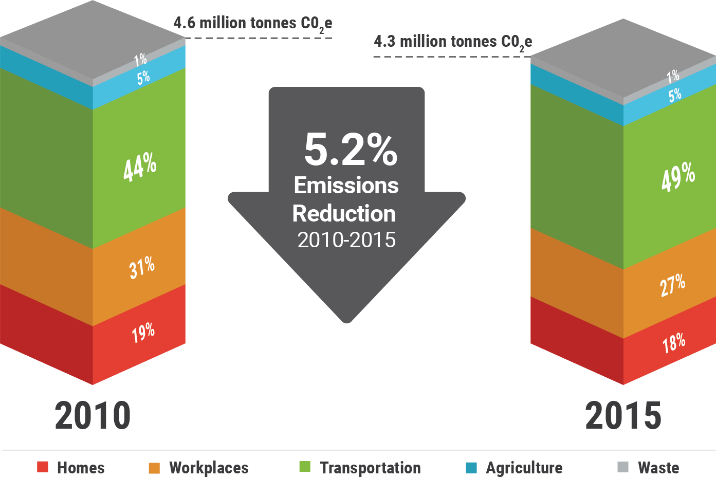 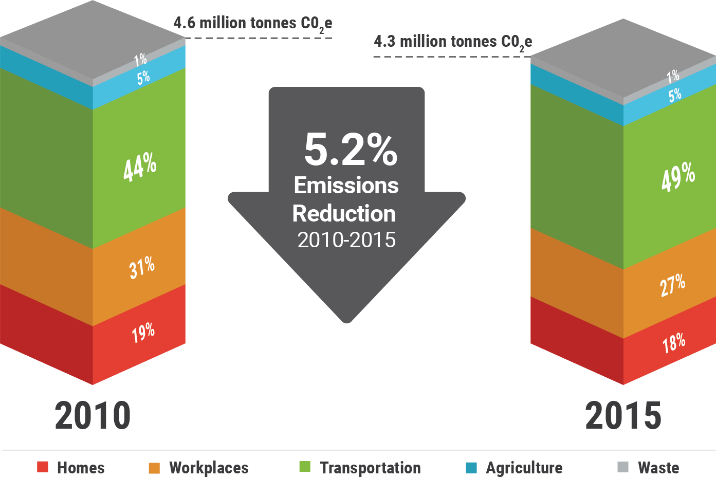 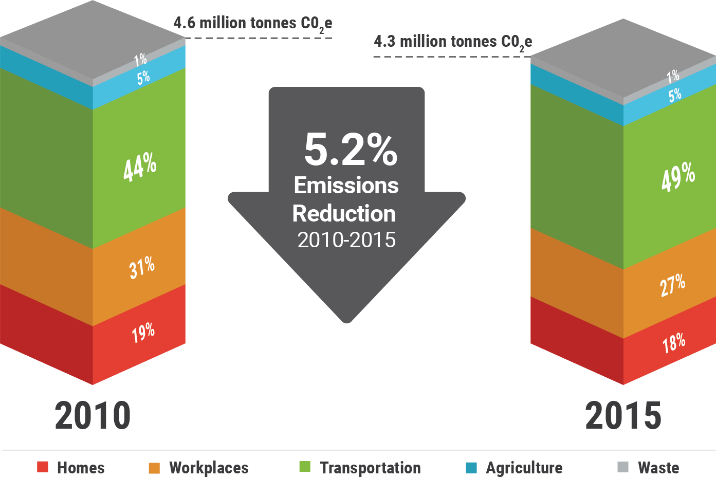 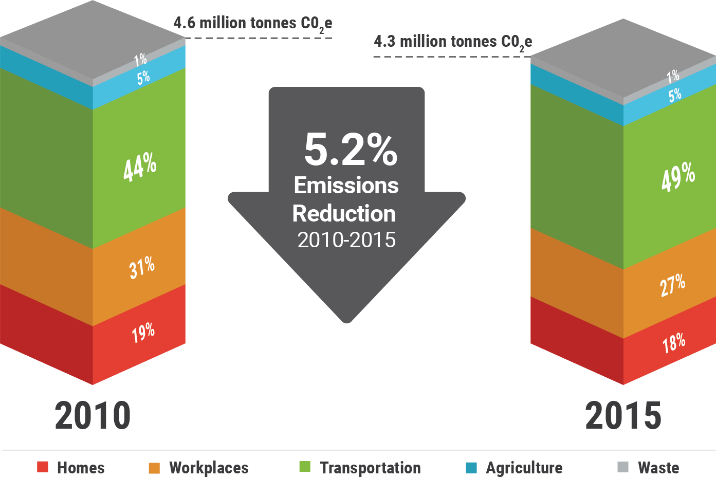 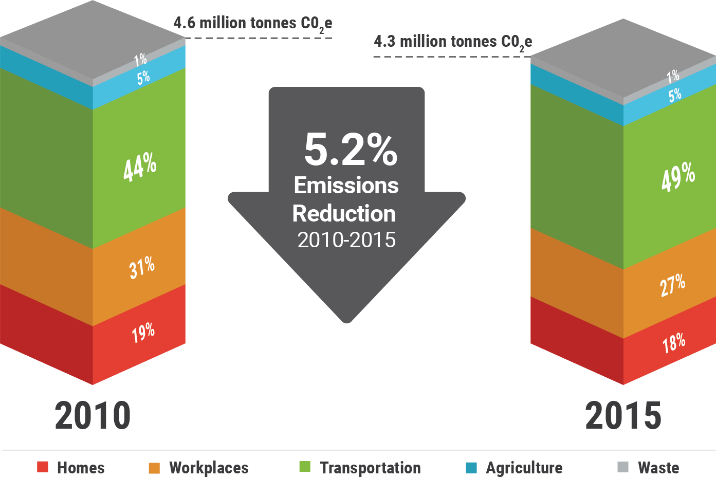 Long-term Target
All 8 municipalities unanimously endorsed 80% GHG reduction target by 2050!
Develop long-term strategy
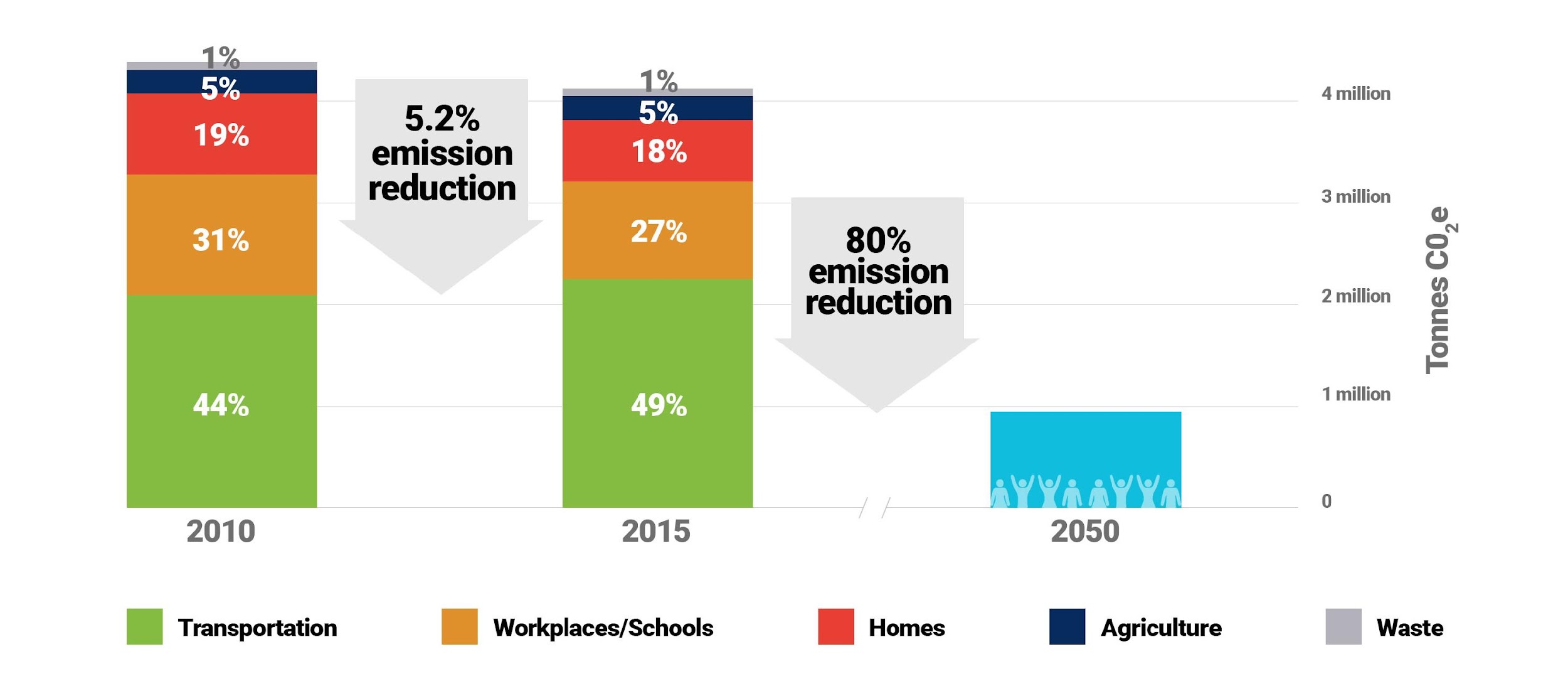 TransformWR: Waterloo Region’s  Long-Term Community Climate Action Strategy
8
Municipalities endorsed TransformWR
5
Major carbon emitting sectors
6
Transformative Changes: 
The big changes that need to occur by 2050
78
Measurable action areas
Calls to Action
Transform The Way We Move:
Transform The Ways We Produce, Consume, and Waste
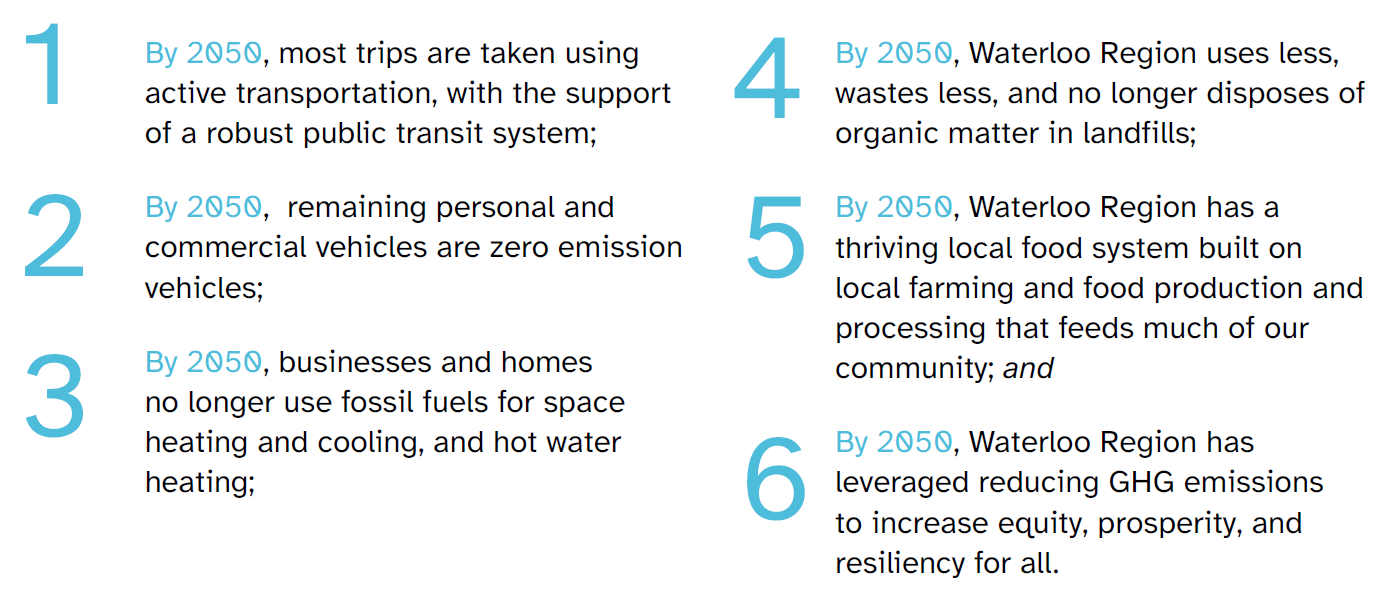 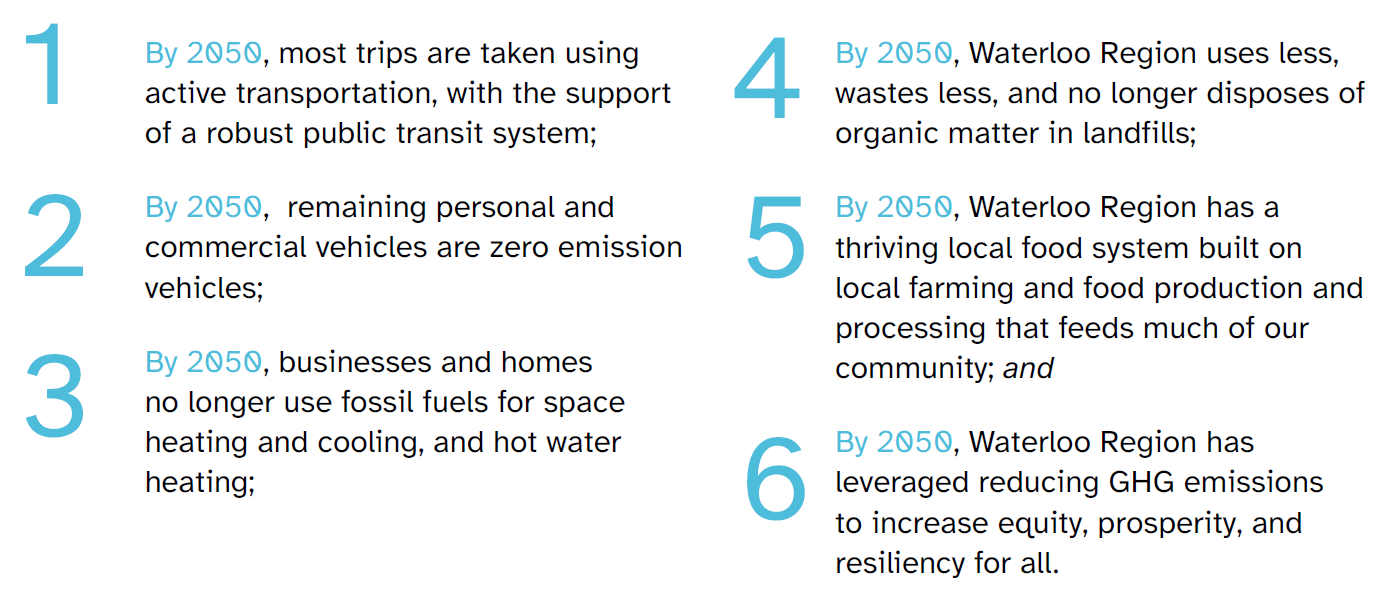 5 strategies with 19 total actions
2 strategies with 8 total actions
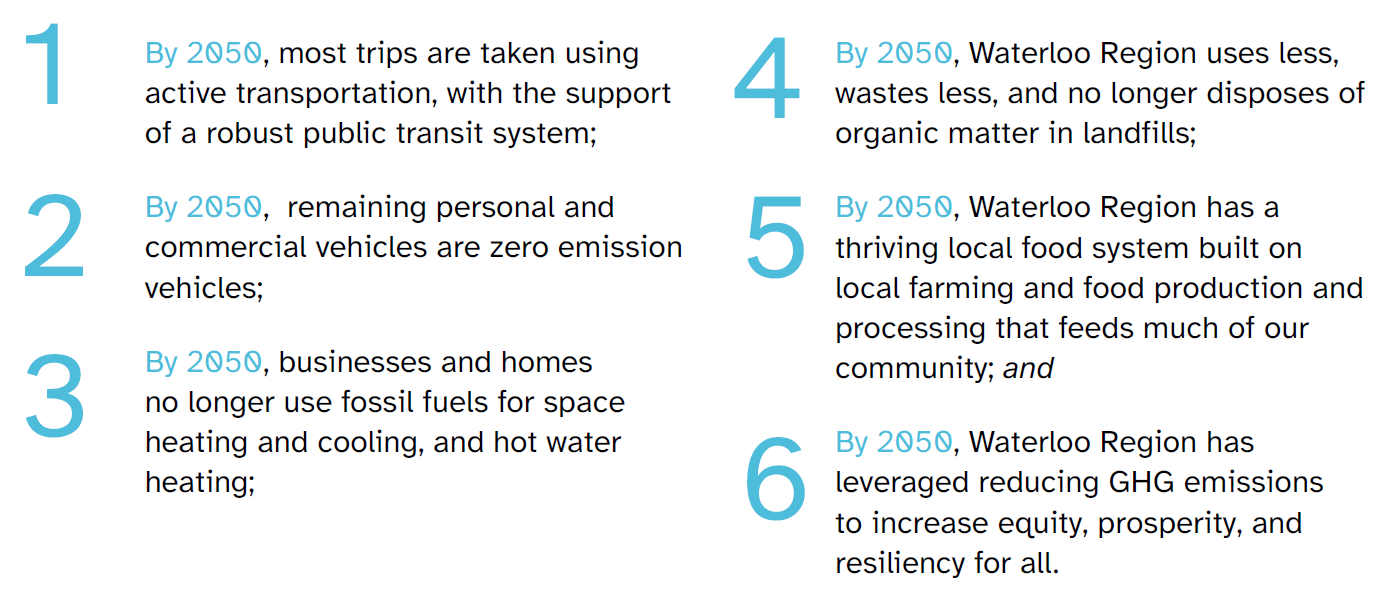 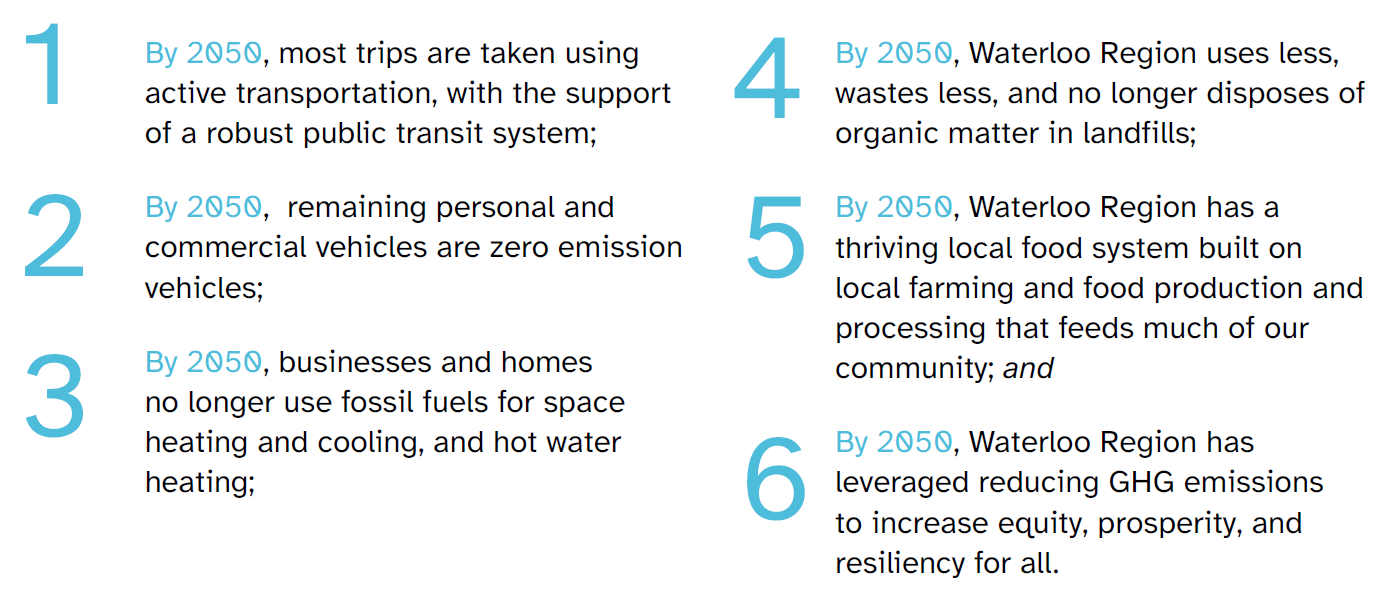 2 strategies with 10 total actions
4 strategies with 6 total actions
Transform The Ways We Build & Operate Our Spaces
Transform The Ways We Relate
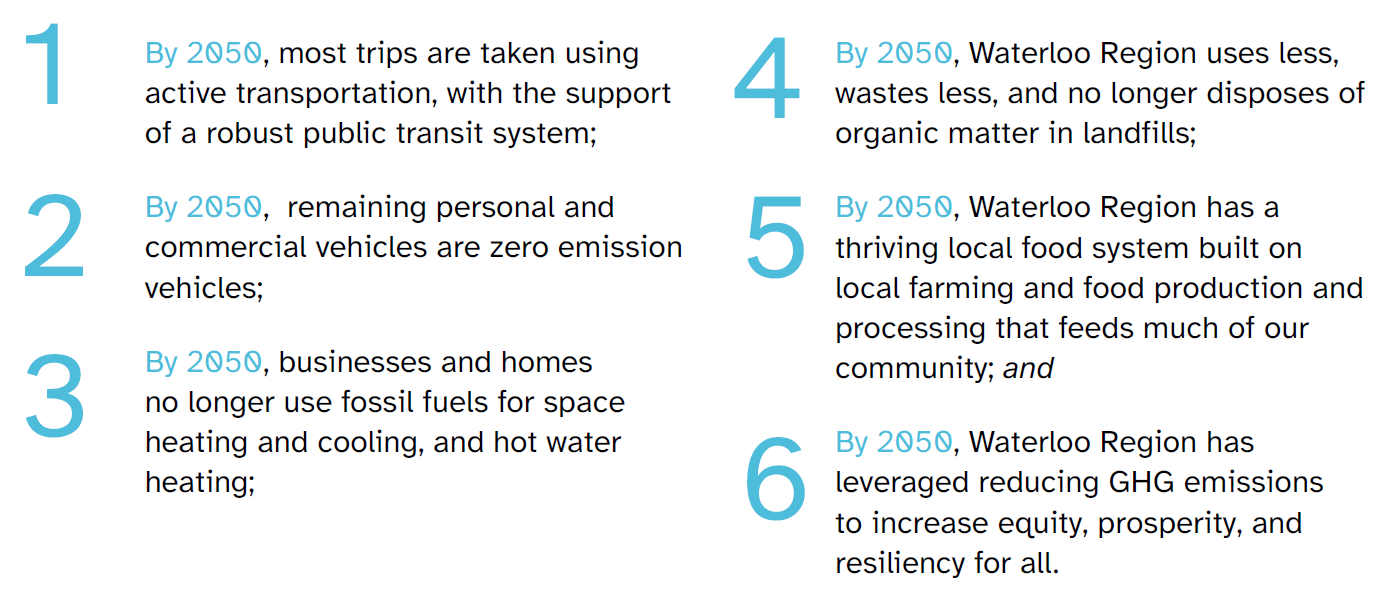 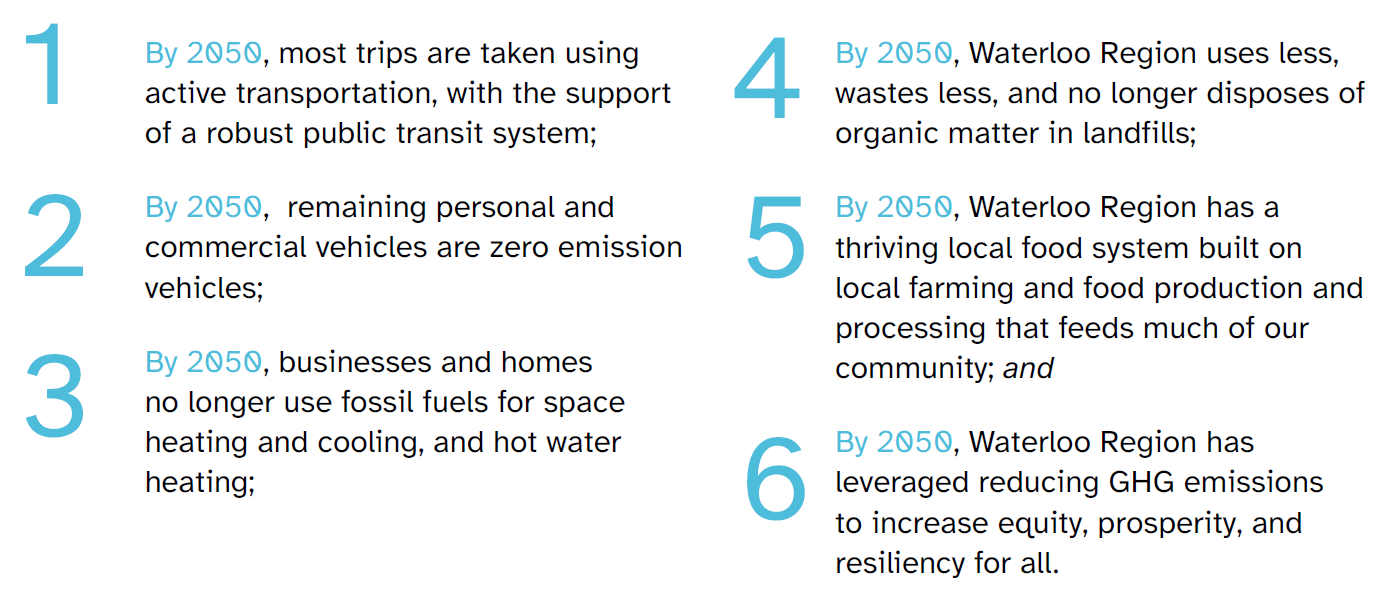 5 strategies with 16 total actions
2 strategies with 19 total actions
INGREDIENTS FOR A SUCCESSFUL COMMUNITY CLIMATE ACTION MODEL
QUESTIONS?
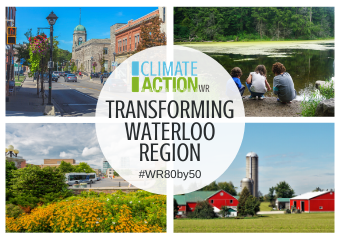 Link to TransformWR:

https://climateactionwr.ca/transformwr/
Devon Calder
ClimateAction Plan Manager
ClimateActionWR
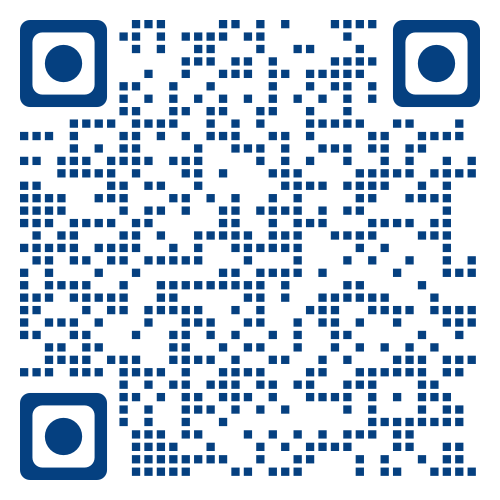 www.climateactionwr.ca
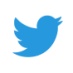 @ClimateActionWR
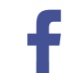 /ClimateActionWR